Exercise 1
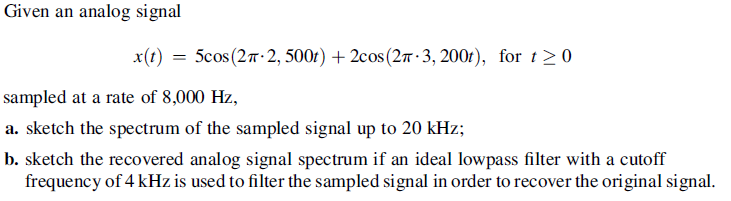 Solution
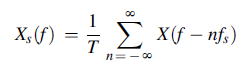 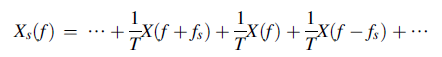 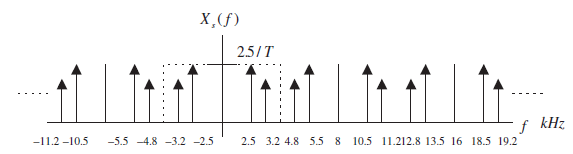 Exercise 2
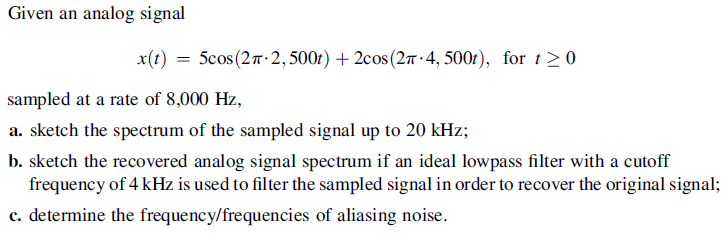 Solution
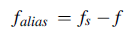 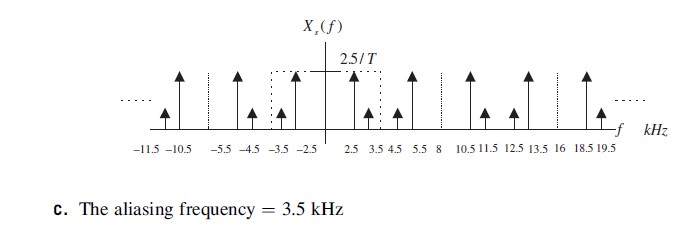 Exercise 3
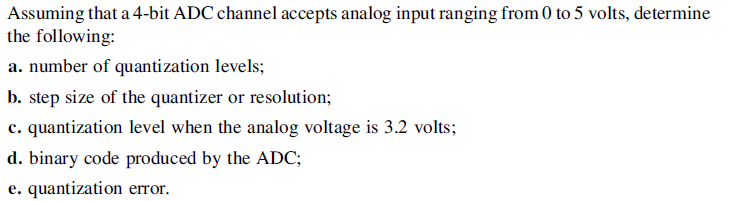 Solution
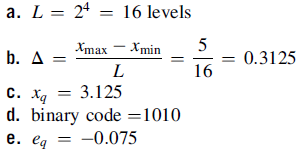 Exercise 3
If the analog signal to be quantized (unipolar quantization with 32 levels) has a sinusoidal waveform, where its range lies from 0 v to 10 v. Determine:

Number of bits of the ADC,

2. Quantization step (resolution),

3. Quantization level, binary code, and quantization error when the analog 
voltage is 6.5 v.

4. Quantization level, binary code, and quantization error when the analog voltage is 2 v.
Solution